Анализ заключенных государственных и муниципальных контрактов в сфере строительства
Забелин А. В. 
главный специалист отдела по ценообразованию и контрактной системе Ассоциации «Национальное объединение строителей»
Количество контрактов в 2014 году*
Общее количество контрактов:
 2 783 100 на общую сумму 5 517, 07 млрд руб.
В сфере строительства
(код 45 ОКПД) заключено 232 784 контракта 
на сумму 2 031,9 млрд руб.
*по данным сайта закупок и реестра заключенных контрактов
Количество контрактов за I-III кв. 2015 года*
Общее количество контрактов:
2 275 292  на общую сумму 3,4 трлн руб.
В сфере строительства
(код 45 ОКПД) заключено 135 532контракта 
на сумму 1 374, 6 млрд
*по данным сайта закупок и реестра заключенных контрактов
Доля контрактов по строительству в общей сумме заключенных контрактов
35 %
Статистика заключенных государственных и муниципальных контрактов в сфере строительства (по коду 45 ОКДП) в 2014 – 1-3 кв. 2015 годах
Мониторинг заключенных контрактов в сфере строительства
Около 85 % контрактов в сфере строительства заключаются на сумму, не превышающую 3 млн рублей, и составляют примерно 6,5 % от суммы контрактов на строительство
Контракты свыше 60 млн составляют менее 2% от общего количества контрактов и примерно 75% от стоимости всех строительных контрактов: возможная планка для расширения предквалификационных процедур.
Мониторинг заключенных контрактов в сфере строительства
Минэкономразвития России:
Ежеквартальный мониторинг практики реализации контрактной системы (ст. 96 Федерального закона № 44-ФЗ)
Мониторинг закупок в сфере дорожного строительства ( пункт 1.3 плана мероприятий «дорожной карты» по повышению эффективности расходов на развитие автомобильных дорог общего пользования)
Проблемы мониторинга заключенных контрактов в сфере строительства
Доля расторгнутых контрактов по результатам:

Электронных аукционов с использованием квалификационного отбора –  4,71 процентов;
Конкурсов с ограниченным участием с использованием квалификационного отбора – 4,80 процентов;
Открытых конкурсов (без квалификационного отбора) – 11,97 процентов!
Неучтенные факторы
Согласно данным мониторинга по дорожному строительству (пункт 1.3. дорожной карты):
Предоставлена информация о контрактах, расторгнутых как сторонами в одностороннем порядке, так и по соглашению сторон.
Количество проведенных электронных аукционов превышает количествоконкурсов в 18 раз
Вывод Минэкономразвития
Контракты на строительные работы, заключенные без проведения квалификационного отбора, расторгаются более чем в 2 раза чаще
На основании изложенного, по мнению Минэкономразвития России, проведение открытого конкурса на закупку строительных работ нецелесообразно.
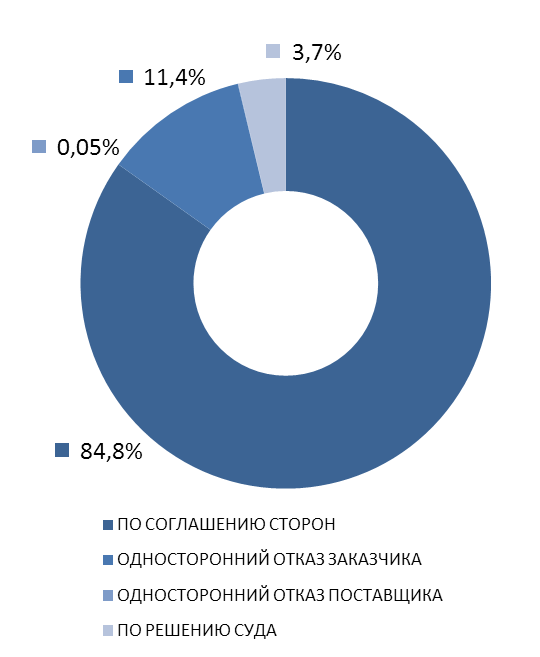 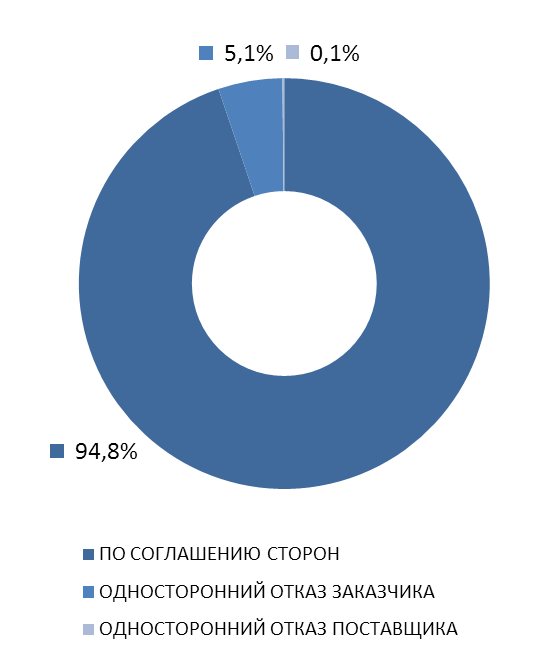 Проблемы мониторинга заключенных контрактов в сфере строительства
2015
2014
Проблемы мониторинга заключенных контрактов в сфере строительства за III кв. 2015 года
Мониторинг дорожного строительства 
(пункт 1.3 ДК)
заключено 27 802 контрактов на общую сумму 750 млрд.
Ежеквартальный мониторинг КС
За III кв. 2015 года заключено контрактов на выполнение работ по строительству автодорог, а также ж/д и аэродромов на 448,9  млрд.
Выводы по результатам проведенного анализа
Искажение информации о закупках строительных работ (справочник ОКПД)
Неправильный способ определения подрядчика
Использование закрытых процедур без должного    обоснования
Высокая доля закупок у единственного поставщика без предквалификационных процедур
Результаты мониторинга реестра заключенных контрактов в сфере строительства
Отсутствие информации об исполнении контрактов: сроков, штрафных санкций и т.д.
Искажение информации о предмете контракта, цене и т.д.
Отсутствие полноценной картины о заключенных контрактах в сфере строительства и их исполнении